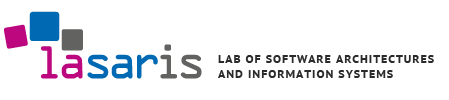 Lasaris – Lab Software Architectures and Information Systems
Tomáš Pitner, Bára Bühnová
Heads of Lab
1
Lasaris Origin and History
2
Lasaris Mission
Lab of Software Architecture and Information Systems
theoretical and practical problems related to the development of large secure and reliable software systems;
R&D projects in the field of critical infrastructures, such as smart grids, smart transportation and smart cities;
visualisations for education and training.
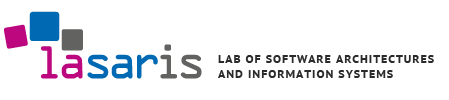 3
Lasaris Research Approach
Complex Problems from Reality
Combining Methods from Computer Science and other Disciplines (law, sociology, management, services)
Usually have a „Customer“ who can validate what we do
Collaboration is the Key
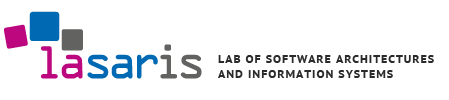 4
Lasaris Major Research Projects
C4e
Smart Grids
TAČR SecureFlex	
TAČR National Center of Competence NC3
KYPO Cyber Range Platform
SABU finished
KYPO II, III
PostDoc@MU
EU Horizon projects
Concordia finishing
RES-Q+ starting
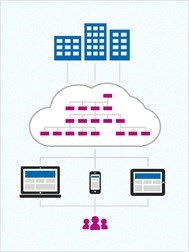 5
Lasaris Smart and Critical Infrastructures
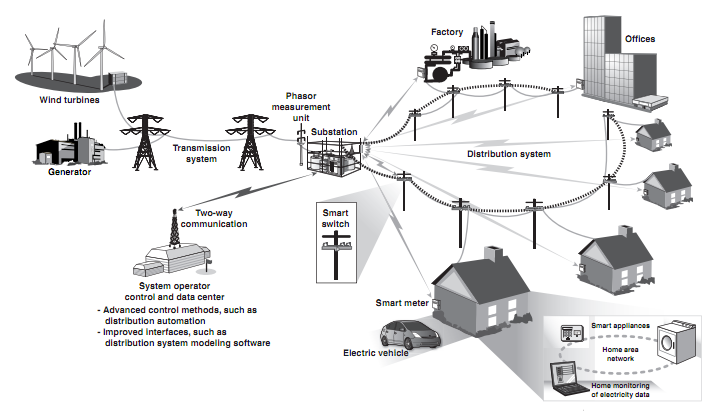 Domains
Smart grids
Smart buildings
Smart cities
Internet of Things
Research
Monitoring and control
Architecture design
Modeling and simulation
Visualization
Big data
Cloud computing
Cyberphysical systems
© GAO, U.S. Congress
6
Lasaris Values
Scientific performance combination of publication/citation/IF-based metrics & applied project impact (large applied projects for/with industry)
International visibility long-term broad contacts through Czech Cybercrime, Cybersecurity Center of Excellence (C4e): Uni Vienna
Open culture international colleagues since 2012 (AT, IT, RS, DE, ZA, UA and many more), space for young scientists, gender diversity
Societal outreach Czechitas, Central European and International Olympiads in Informatics, student seminars, Summer Schools
Popular science Researchers‘ Night, Open Days
7
Lasaris Seminar – Talks
Tutorial-like: quick insight into an area
Preparation: quick feedback from lab community
Guest: broader context of our research and collaboration (incl. industry)
8